Grant and Contract AccountingBrown BagApril 25, 2017
Presenters:
Nathaniel Clark
Angie Mullen
Renewals vs. Supplement & Extensions
Both renewals and supplement/extensions are mechanisms to continue a project with more time and money awarded.  However, there are key components in the award agreement that determine whether a new budget number is required for the continuation period, or the same budget can be extended throughout the project/competing segment.
Renewals require a new budget number due to:
Lack of automatic carryover (i.e. prior year’s remaining balance cannot automatically be combined with current year’s funds).
Separate final financial reports and/or invoices are required each year to close out the current period’s funding.
A new PO or grant # is issued for the new period.

Common examples of renewals:
Non-SNAP NIH awards.
T32 training grants.
Supplement/Extension – same budget number is retained from prior period(s) when:
Carryover is automatic or prior funds are not distinguished from new funding.
No requirement for final financial reports or invoices for each budget period.
Grant/PO numbers not drastically changed (i.e., an amendment # does not require a new budget number).

Common examples of supplement/extensions:
Flow through SNAP awards
Industry or foundation sponsored projects
Sub Budgets and the Online TRANSPASU Tool
Why establish sub budgets?
Portion of funds are restricted for a specific use
Separate project periods required for funds awarded all at one time (as opposed to each year, when renewals would be established)
Award has more than one F & A rate
Allocate funds to a co-PI, collaborator, or department
Separate invoicing requirements (cost reimbursable & milestone components within same award.)
Department convenience of fiscal separation
Why not a sub budget?
GCA does NOT establish sub-budgets for discretionary, gift, treasury, or surplus budgets, without an approved business purpose since these funds are not usually restricted to support a specific activity, person or function, and because expenditure approval is granted at the highest level of the organization, not at a PI level.
If a department wishes to monitor funds separately within such budgets, we recommend the use of Project Cost Accounting (PCA) codes.
To find the new TPU tool…
At the top of GrantTracker look for the “Add New Sub Budget” link.  
This link will only show on parent or standalone budges.
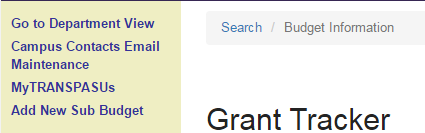 https://gcaserver.finance.washington.edu/gca/workflow_apps/TPU/budget/666743 

https://sway.com/n1E9HzHA7XoViEO3
TPU Request Statuses
New-Not Yet Submitted – set when you Save your request (at this point you can see it in My Transpasu Requests) 
Awaiting Approval – set when you click Submit (request is Editable) 
In Review – set when the first signatory approves the request (request is not Editable) 
Rejected – set when any signatory rejects the request (request is Editable) 
Approved – set after all signatories have approved the request. The request can no longer be edited. If you need to make changes to a request at this point in processing, you must contact GCAHelp. 
In Process – set when the GCA Grant Analyst sets GrantTracker to ‘In Process’ 
Completed – set when GCA Budget Fiscal Analyst sets GrantTracker to ‘Completed’ after setting up the new budgets
Items NOT in Current Release
Override F&A defaulted rate and calculated total amount per each Object Code on the new sub
Multiple requests in the pipeline for the same budget (Currently you need to wait 24 hours after Completed status)
Add a “Budget Manager” to the signatory process
View Approval Status of individual approvers
Edit your request until it is in “Ready for Processing” status
Create your own approval order(s), save and reuse
Allocating to any object code from Parent 38-99 Unallocated
Clone existing requests to make new requests to edit and submit
Biennium Crossover
What do you need to know about Biennium crossover?
GrantTracker will remain available during the crossover period, but expenditure and receipt information may not be up to date
Be mindful of UW Procurement cut off dates if in proximity to your final action date 
Budget setup - no impact
Interim Invoices and Reports may not always match June 2017 MyFD
MyFD is frozen in July until crossover is complete in August
Cash processes, sponsor payments will be interrupted
Any other questions?
Next GCA Brown Bag scheduled for Wednesday, July 19, 2017 in Foege N130A.